Finding the mean from a frequency table
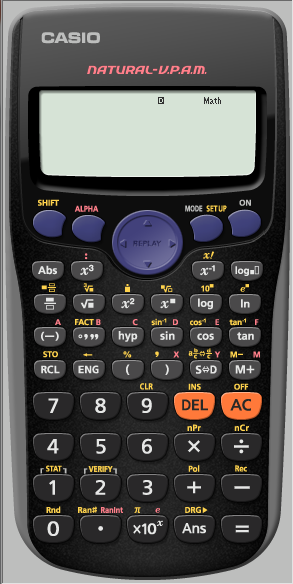 E.g. the following table shows the mean height of 30 students in our class.
Find the mean height
We first need to make sure
the calculator is CLeaR of all
 previous content
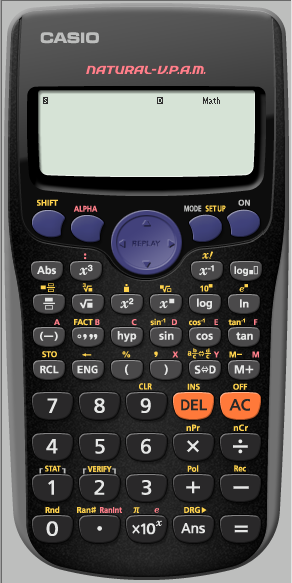 We first need to make sure
the calculator is CLeaR of all
 previous content
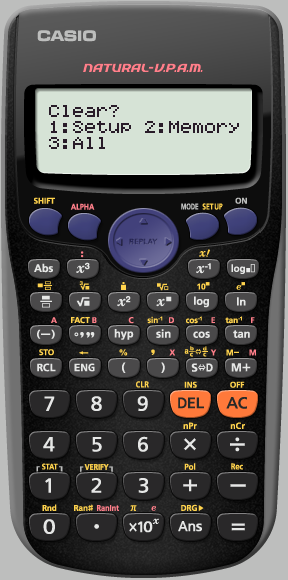 We want to clear All
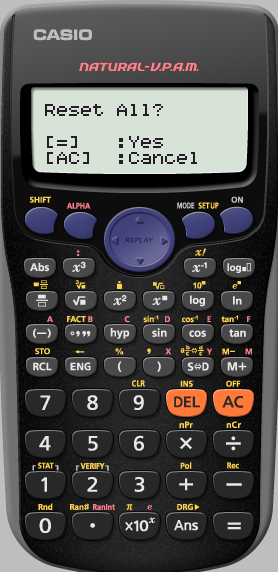 Yes    Reset all
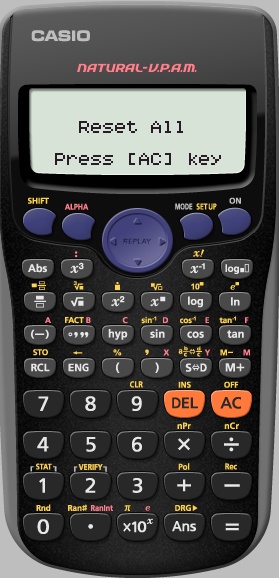 We really do agree

AC
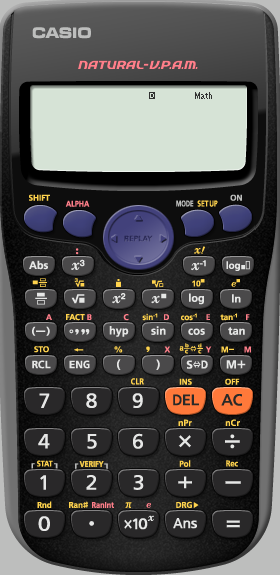 We need to SET UP the 
Calculator into STATS 
to switch ON 
the Frequency option
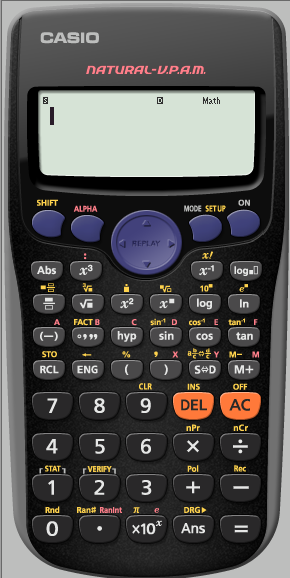 We need to SET UP the 
Calculator into STATS 
to switch ON 
the Frequency option
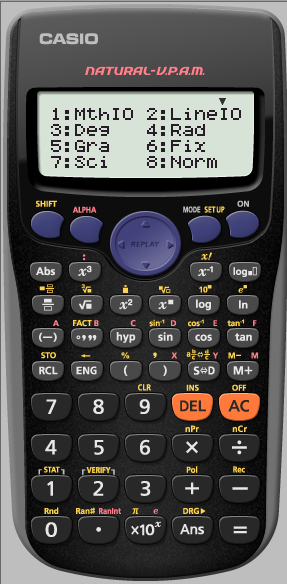 We need to SET UP the 
Calculator into STATS 
to switch ON 
the Frequency option
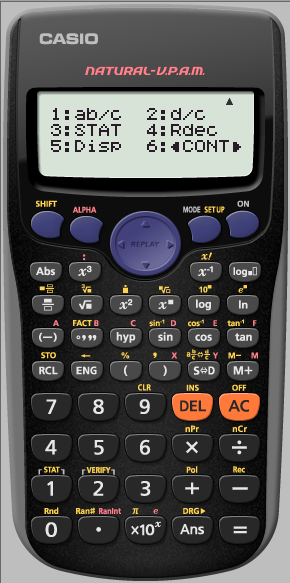 We need to SET UP the 
Calculator into STATS 
to switch ON 
the Frequency option
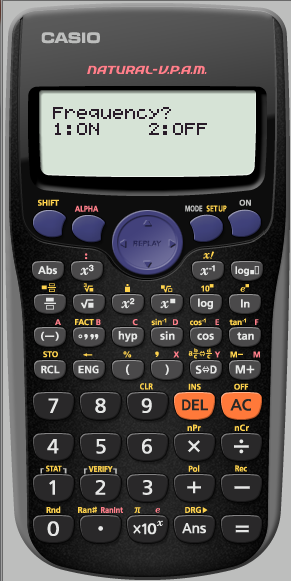 We need to SET UP the 
Calculator into STATS 
to switch ON 
the Frequency option
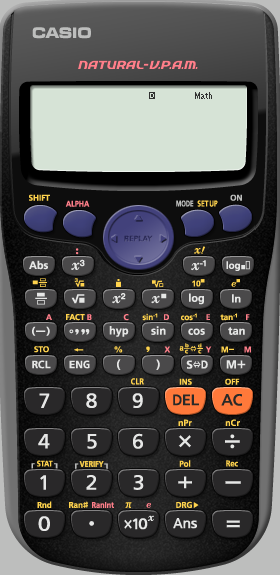 We want the calculator 
in STATS mode
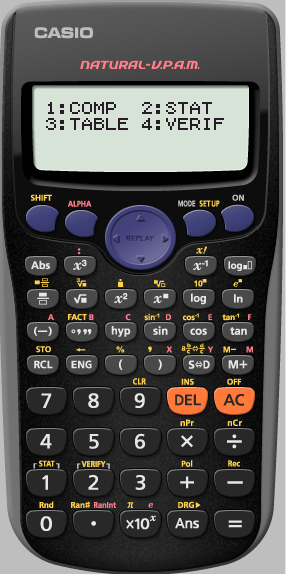 We want the calculator 
in STATS mode
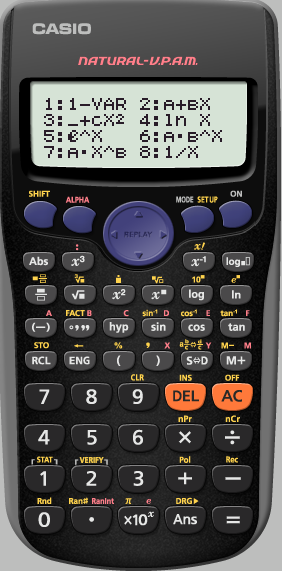 We only have 1 variable
135        145        155         165        175
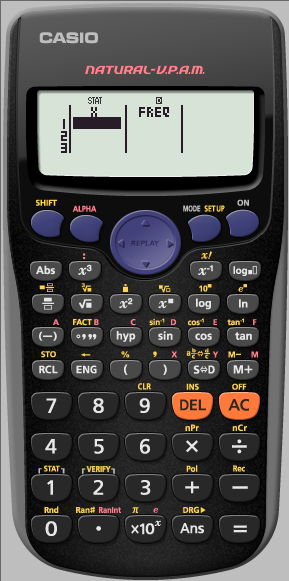 We need to put in the
 mid interval values
 of the first row
Pressing

=

After each one
135        145        155         165         175
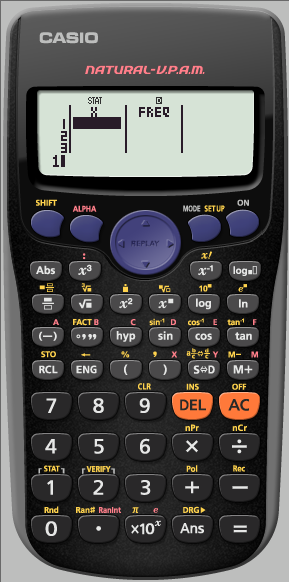 We need to enter the
 mid interval values
 of the first row
Pressing

=

After each one
135        145        155         165         175
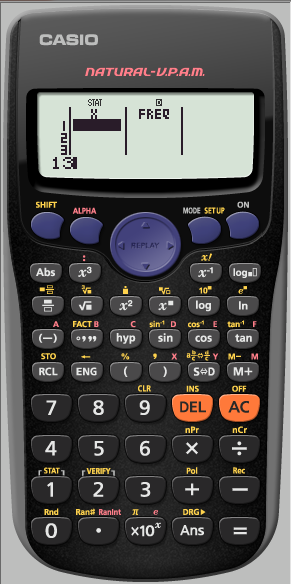 We need to enter the
 mid interval values
 of the first row
Pressing

=

After each one
135        145        155         165         175
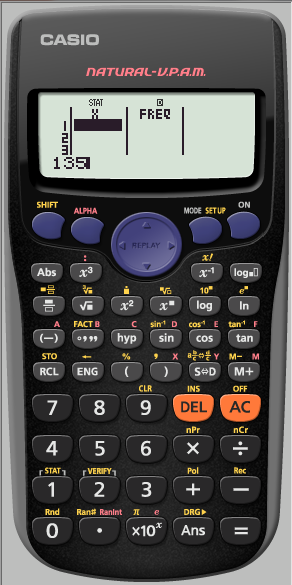 We need to enter the
 mid interval values
 of the first row
Pressing

=

After each one
135        145        155         165         175
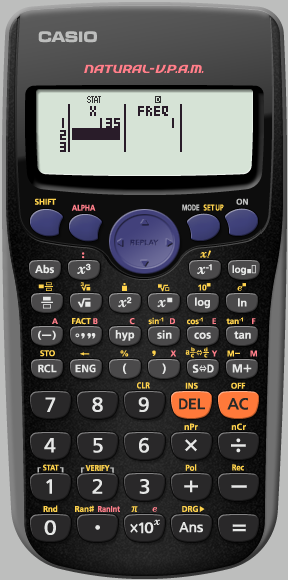 We need enter the
 mid interval values
 of the first row
Pressing

=

After each one
135        145        155         165         175
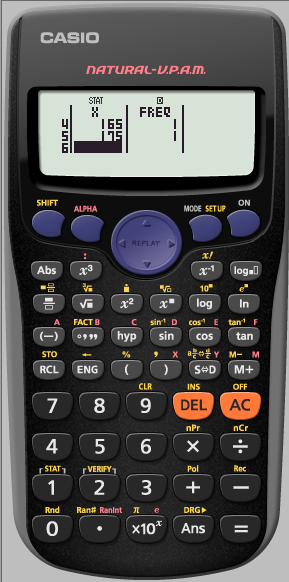 Use the cursor 
keys to enter 
the data from
 the second row

The down arrow takes 
you to the top
 of the column
135        145        155         165         175
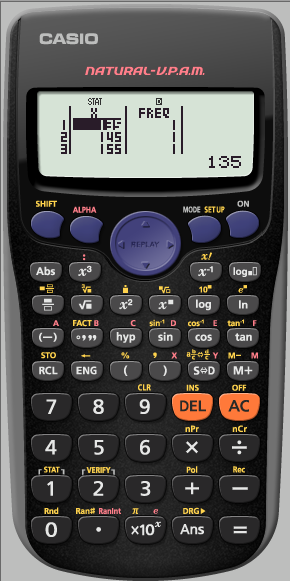 Use the cursor 
keys to enter 
the data from
 the second row

The right arrow takes 
you to the top
 of the next column
135        145        155         165         175
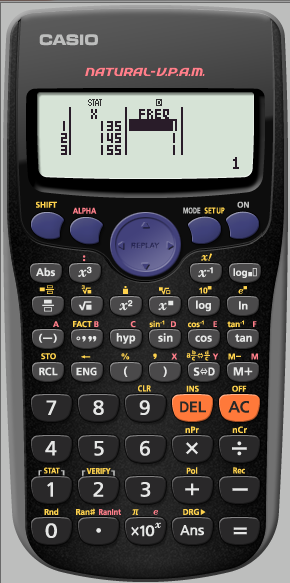 We need to enter the
Frequencies
Pressing

=

After each one
135        145        155         165         175
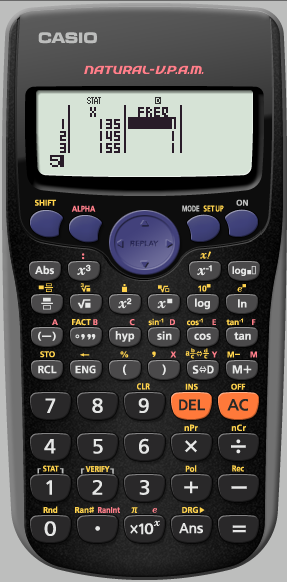 We need to enter the
Frequencies
Pressing

=

After each one
135        145        155         165         175
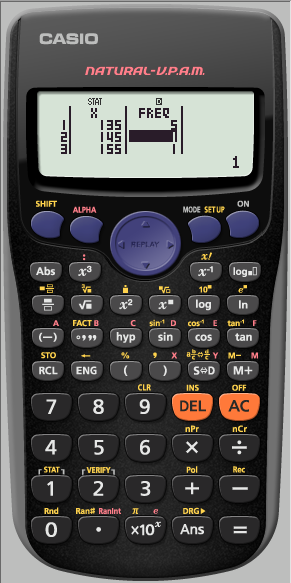 We need to enter the
Frequencies
Pressing

=

After each one
135        145        155         165         175
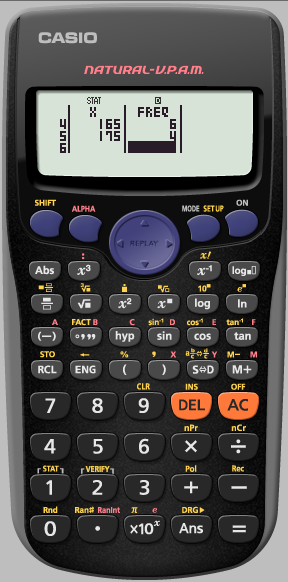 We have finished
 inputting the data. 

We now need to
analyse the STATS
Press

 AC
135        145        155         165         175
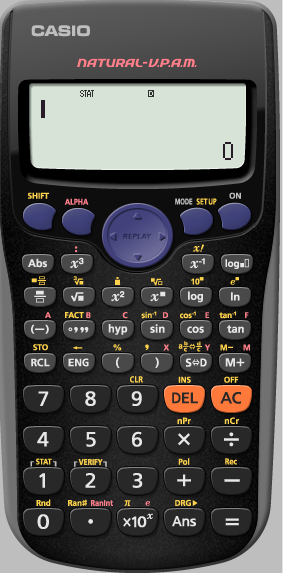 We need to analyse 
the STATS we have input
Finding the mean from a frequency table
135        145        155         165         175
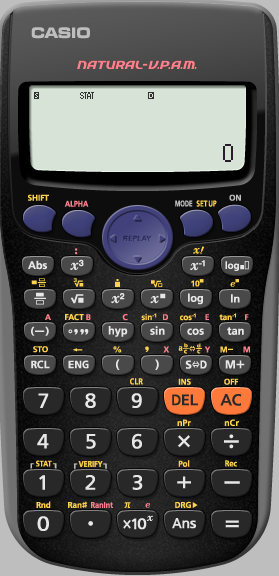 We need to analyse 
the STATS we have input
135        145        155         165         175
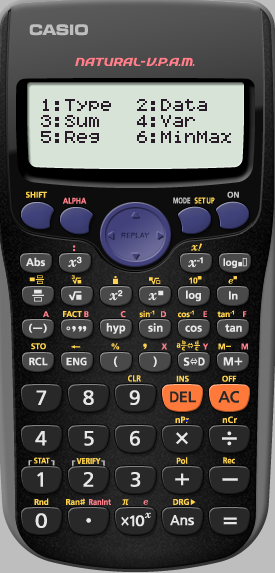 We want use VARiance
135        145        155         165         175
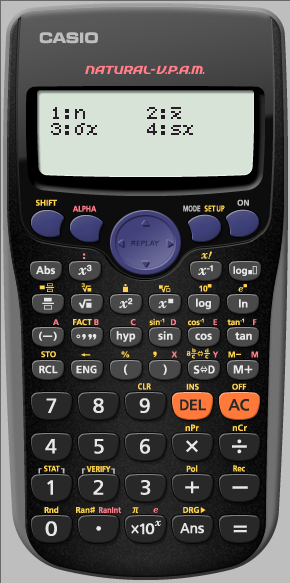 We want to find the mean
135        145        155         165         175
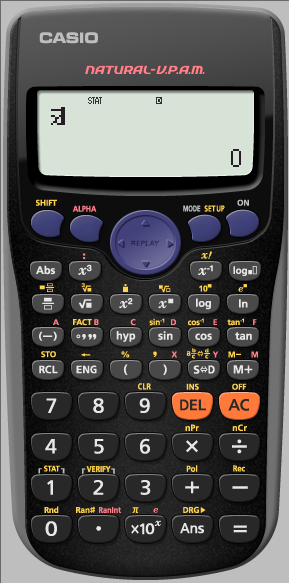 Press

=
135        145        155         165         175
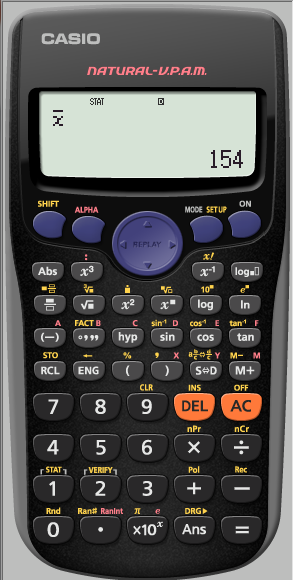 The mean height of 
our class is 154cm